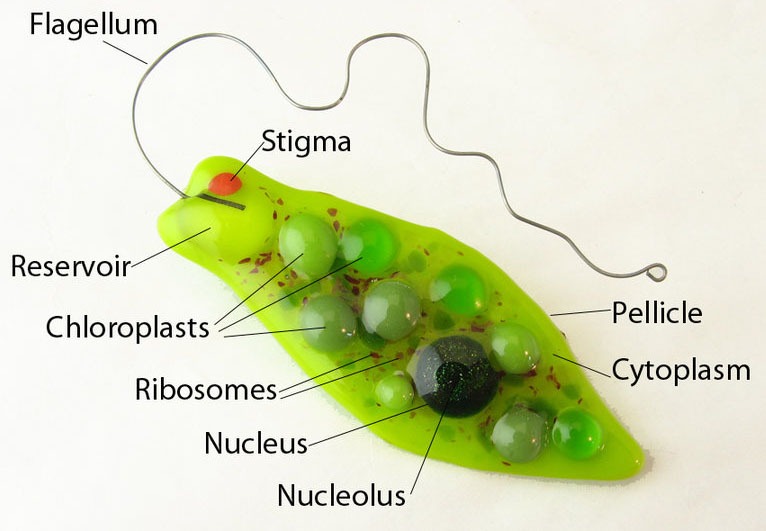 Mikroskopda ko`rinishi
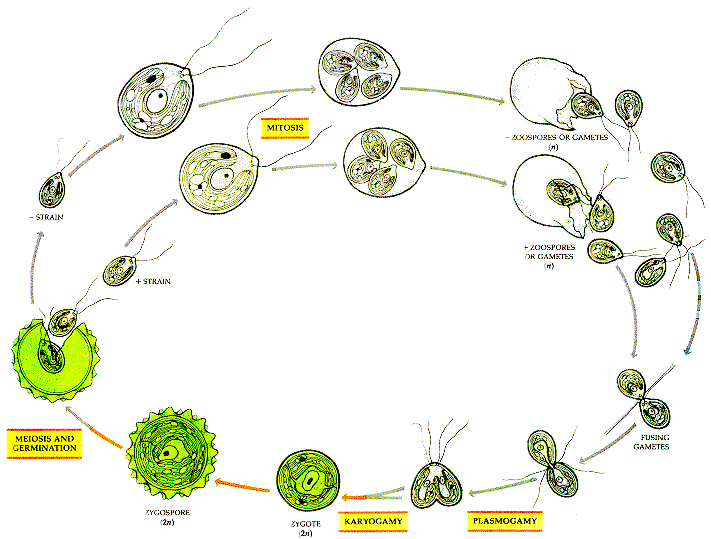 Hujayralarning yeriklashmasdan ketma-ket bo`linishi ya’ni palintomiya usulida ko`payadi
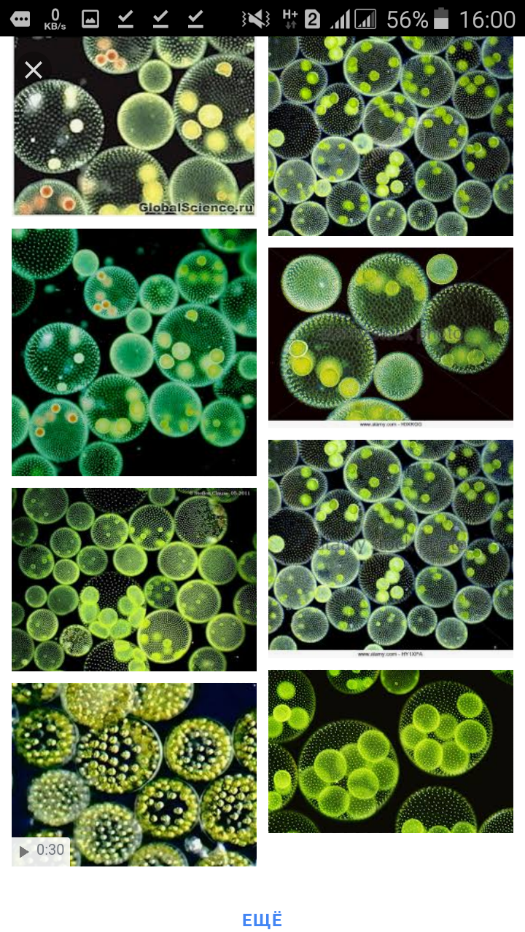 Volvokslar kooloniyasining asosiy qismini o`zi ajratib chiqaradigan quyuq massa tashkil qiladi
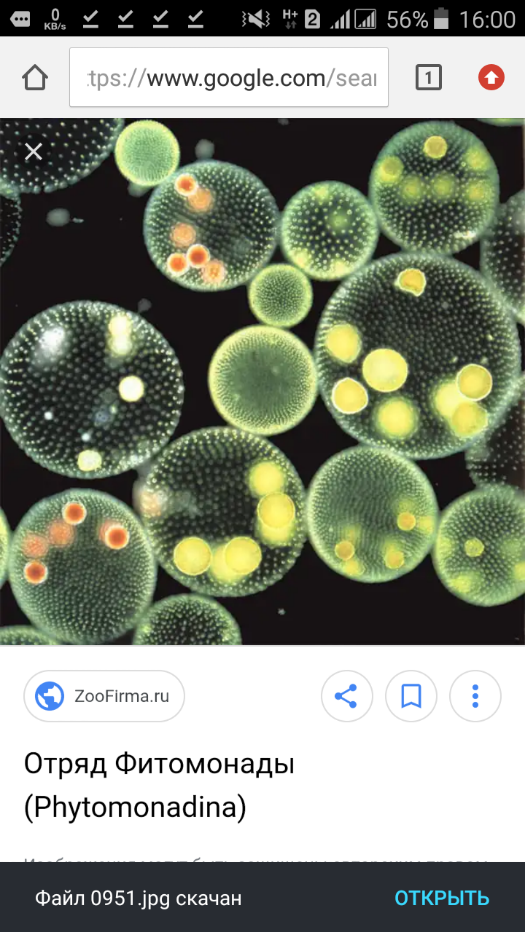 MAVZU: O`SIMLIKSIMON XIFCHINLILAR KENJA SINFI
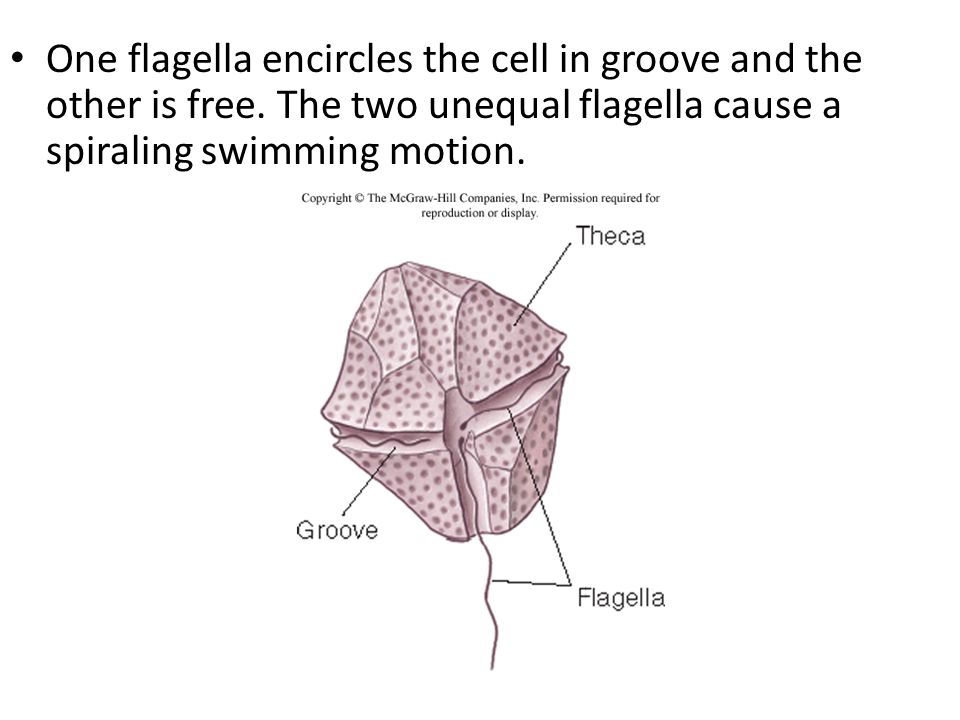 Osmorigulyatsiya va ayirish vazifasini qisqaruvchi vakuola bajaradi
XIVCHINLILARNING ANOTOMIK TUZILISHI.


Tanasi tashqi tomondan kletchatka yoki unga yaqin bo`lgan pellikula qobiq bilan qoplangan
E’tiboringiz uchun tashakkur